PVDIS Response
Q2 Calibration by Elastic Scattering
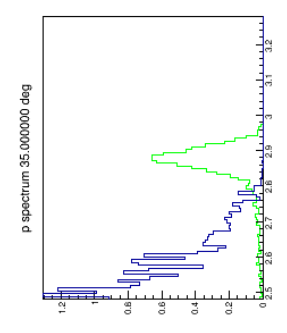 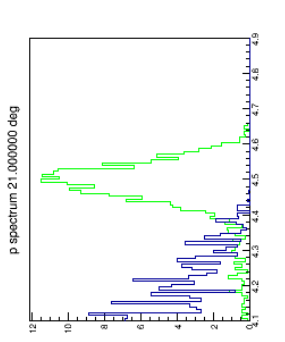 6.6 GeV
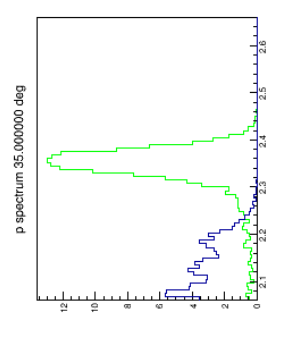 To get 200/cm/sector at 50uA
E [GeV]	t [hrs]	
4.4	0.006	
8.8	1.6	
11	6
4.4 GeV
Elastic Rates vs Energy
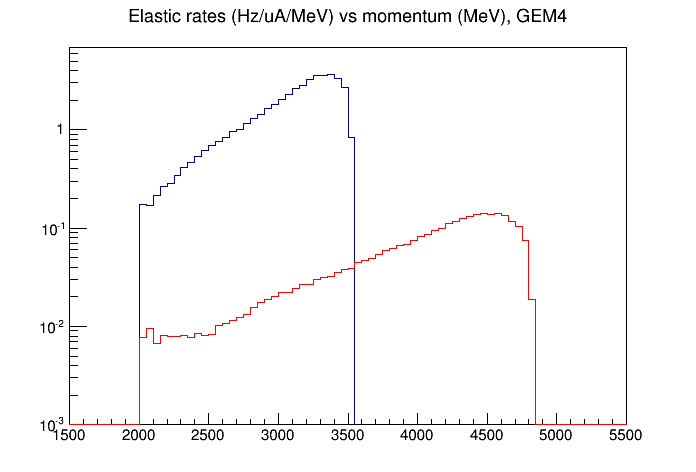 4.4 GeV
6.6 GeV
Alignment Plan: Use Tracks
Due to the symmetry of the
apparatus, the Q2 is independent
of misalignments. (ROM)  Issue is
estimating second order effects.
(Different from SBS)
Tracks
GEM’s
Beam
GEMs are mounted so that 
relative positions of all anode 
strips are precisely known.
(Don’t mount GEM’s separately
on baffles.)
If tracks were straight, 
alignment would be 
simple.  Tracks are
approximately straight.
Problem: 
know alignment 
of GEM package 
relative to beam axis
(2 angles, 2positions)
Systematics: Polarimetry
We are in good shape.
Qweak Beam Polarimetry
Preliminary Run 2 Polarization
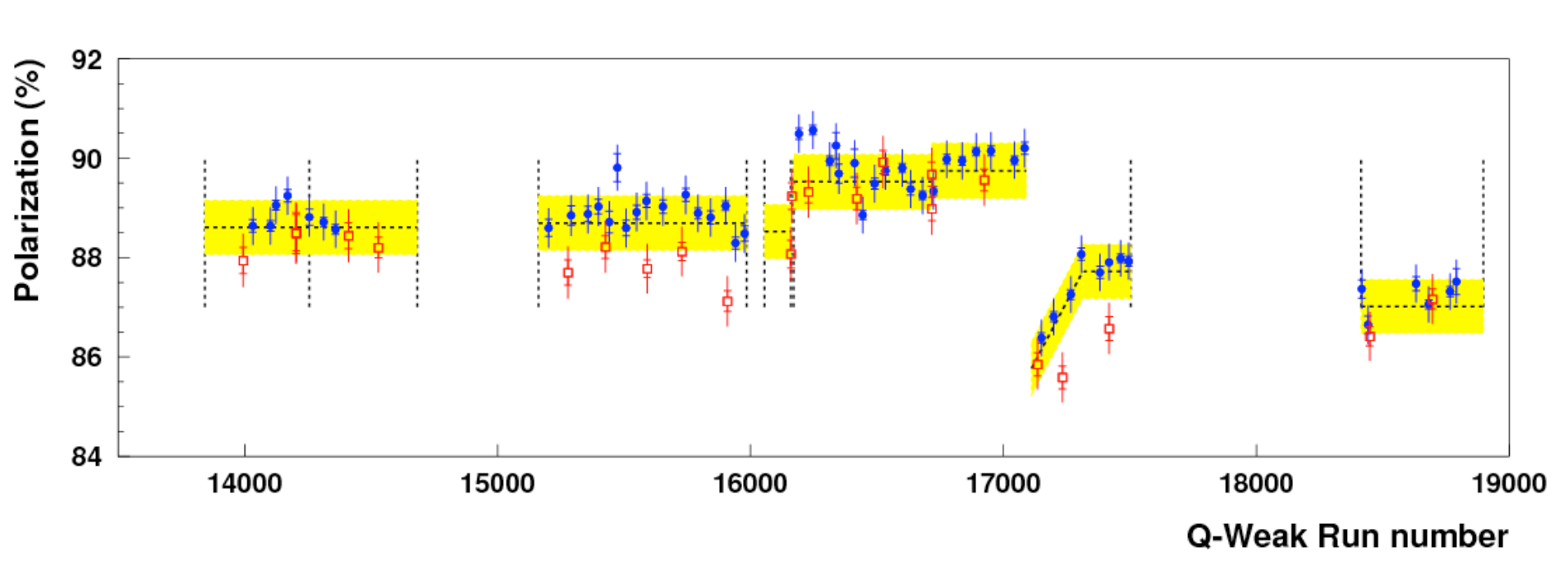 Compton  (Edet)   Møller
Serious progress!!
6
Compton: A. Narayan et al, Phys. Rev. X 6.011013 (2016)
(see Bob Michaels’ talk)
8/25/16
[Speaker Notes: Scaled Compton to match Moller: scaling was -0.21% with a stats + point-to-point error of 0.29%; included this error in total]
Polarimetry progress in Jlab Hall A
Magnetization of Fe target
Compton spectrometer works
at high energy
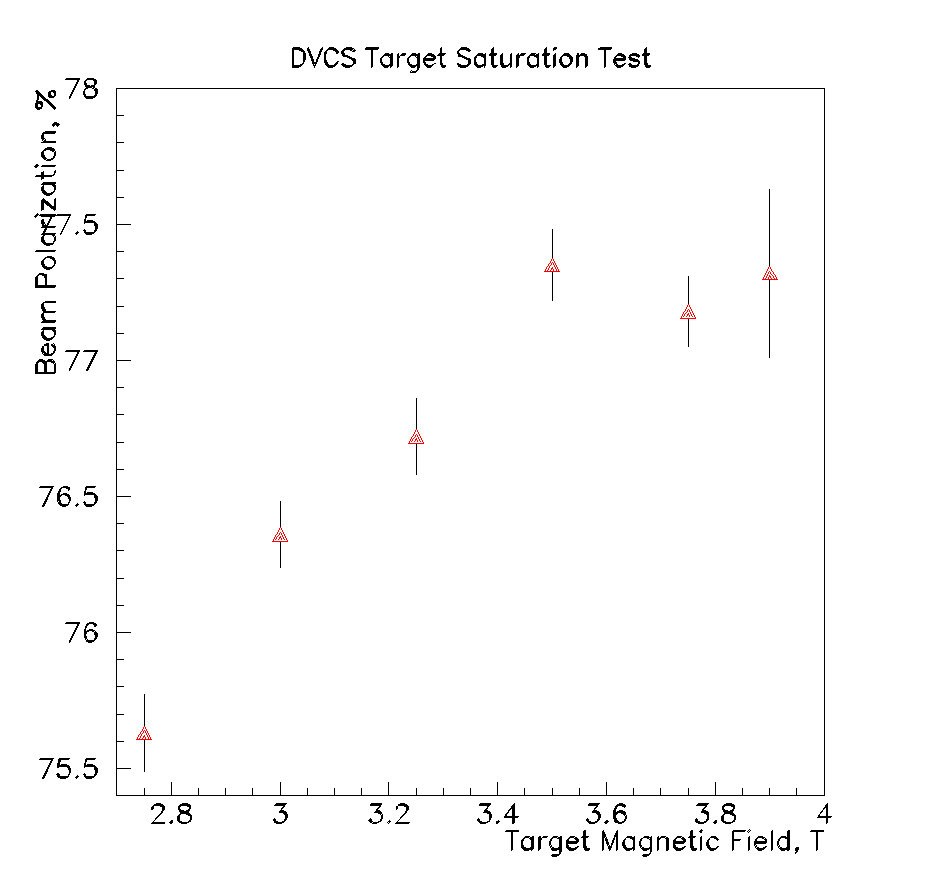 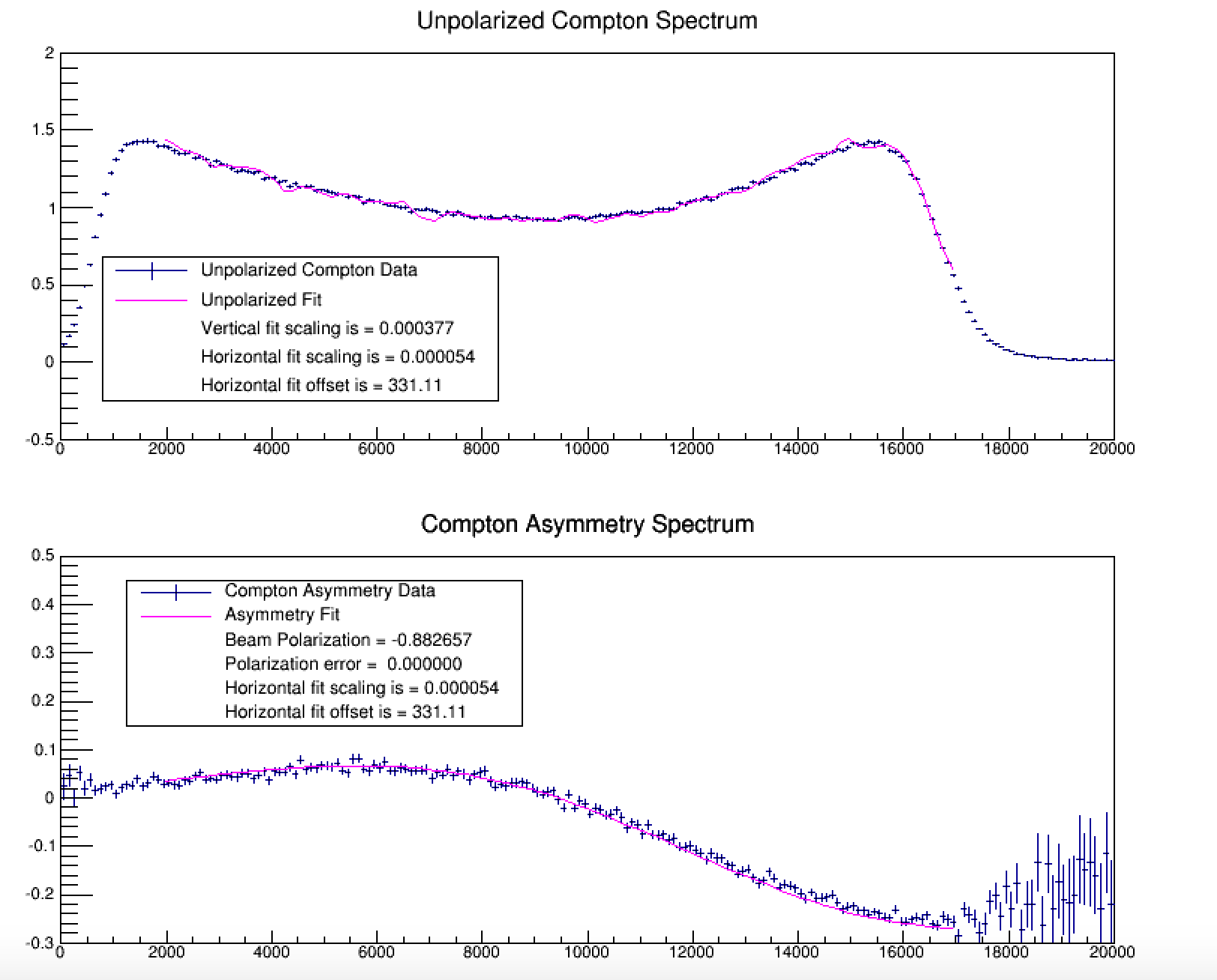 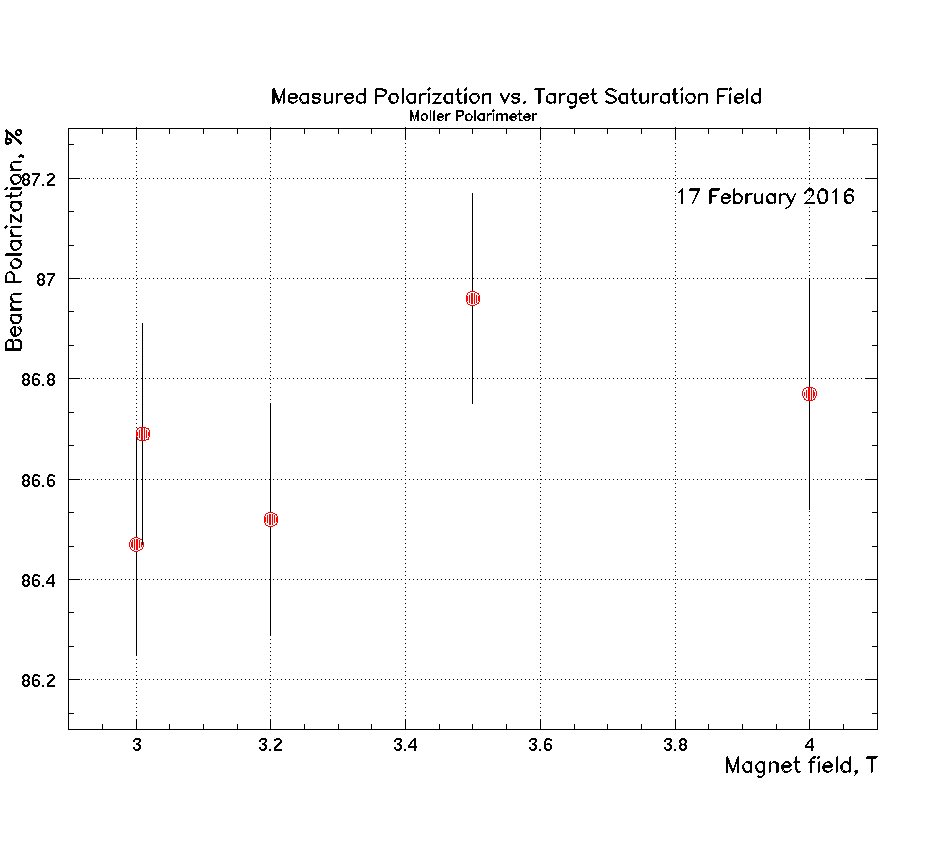 8/25/16
Robert Michaels
7
Acceptance and Efficiencies
Acceptances: given in statistics plot?
Loss in efficiency due to losses in tracking X LGC X ECal ignored in Pre-CDR: use 80%?
Question: do backgrounds introduce loss of efficiency and systematic errors?
Recent progress with ECal: looks good.
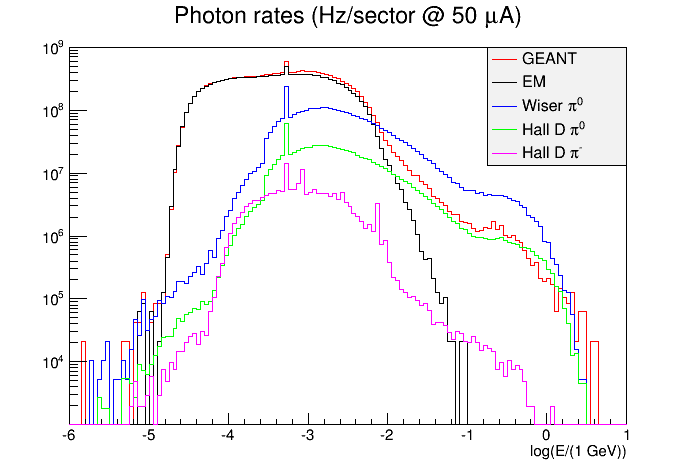 Systematics: Backgrounds
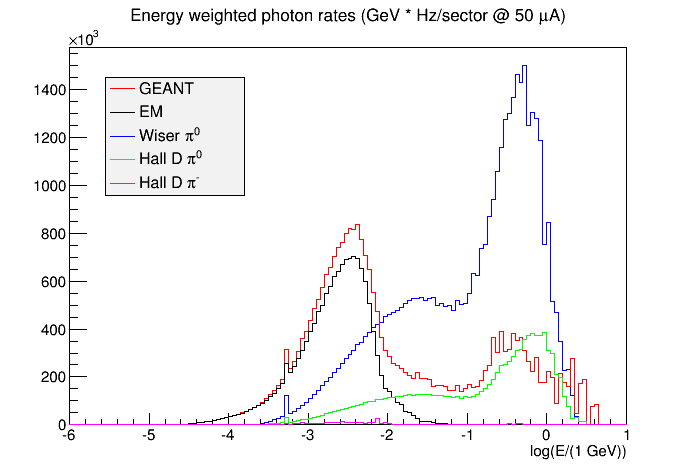 Systematics: Pileup in ECal
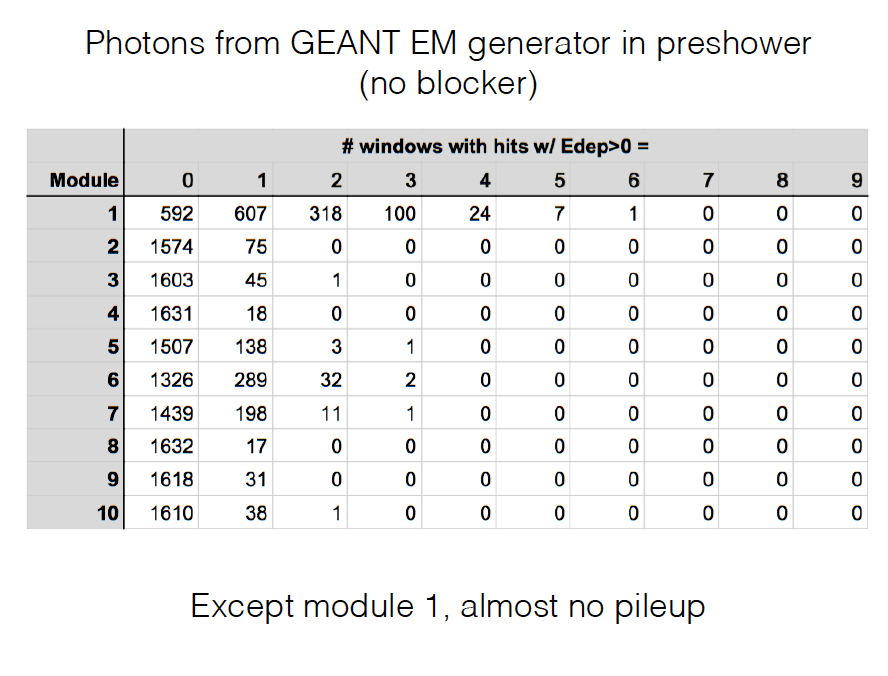 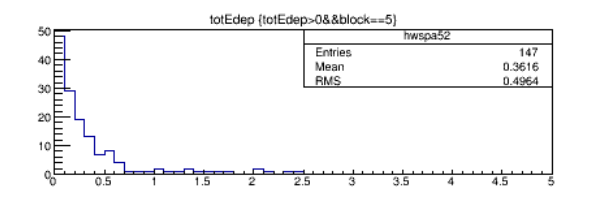 Most photons deposit litte energy
Different blocks have very different pileup issues
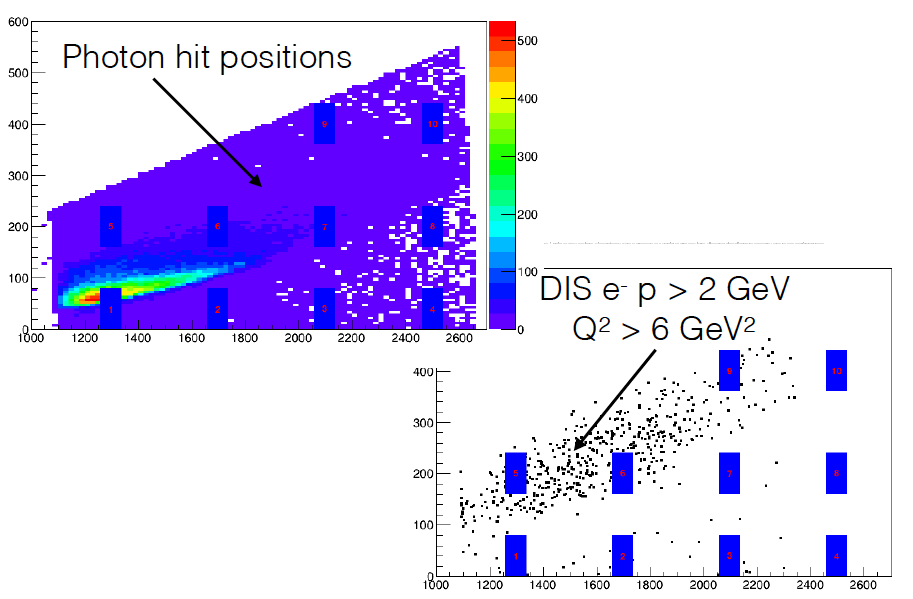 Tracking Issues
Tracking is a huge job and present resources are limited.
Wire occupancies might be understood soon.
Non-uniform background distribution
Long anode strips
Large background pulses
Does a gradient is occupancy induce a systematic position shift?
Non-uniform Distribution: GEM 2
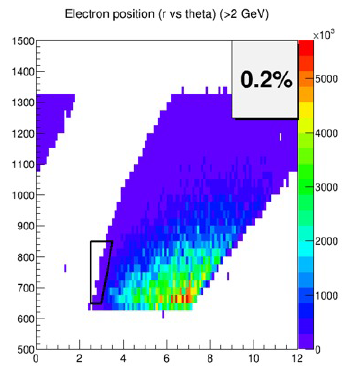 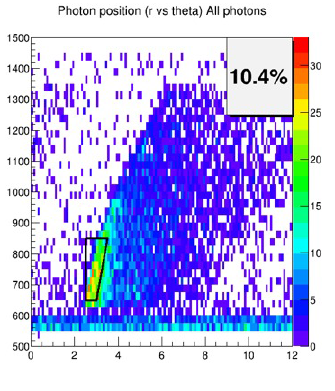 Non-uniform Distribution: GEM 4
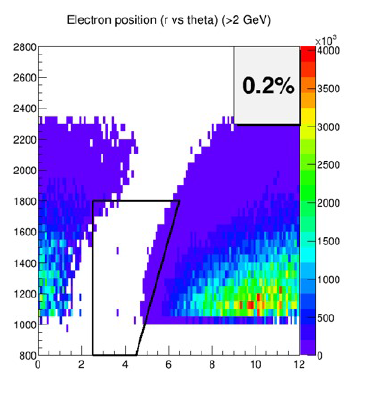 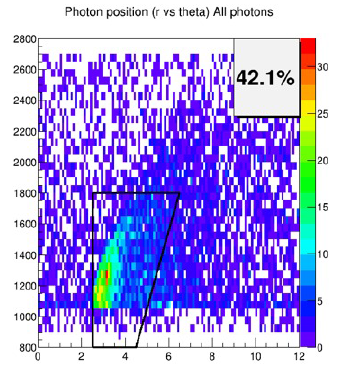 LGC Systematics
My major concern: random singles rate
Major contribution: low energy, wide angle electrons
Can this be reduced by optimizing the hardware?
PV Background Asymmetries from Hyperons
Low energy Δ’s source of much γ background.
Low energy hyperons might dominate asymmetry.
π0’s from hyperons do not come from beamline.
Estimated size
Fraction of π’s from hyperons. <10%?
Asymmetry of decay. 0.5
Asymmetry in photon energy. <20%?? 
Polarization of parent photon.? <10%?
Cancellation from Σ’s.
Photon Polarization
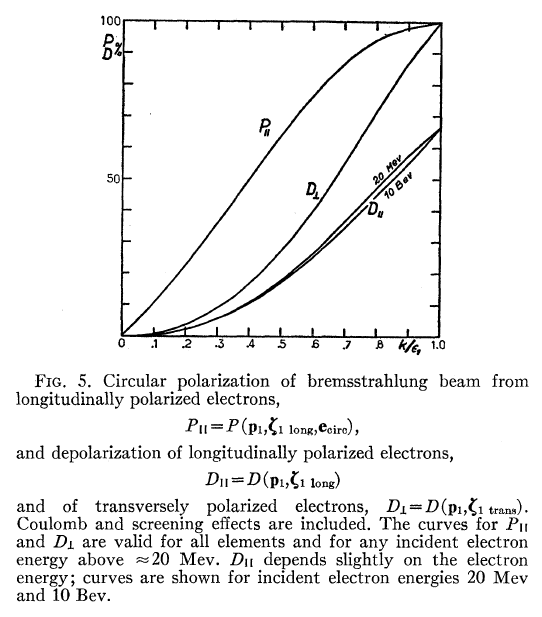 Pion Energy (MOLLER)
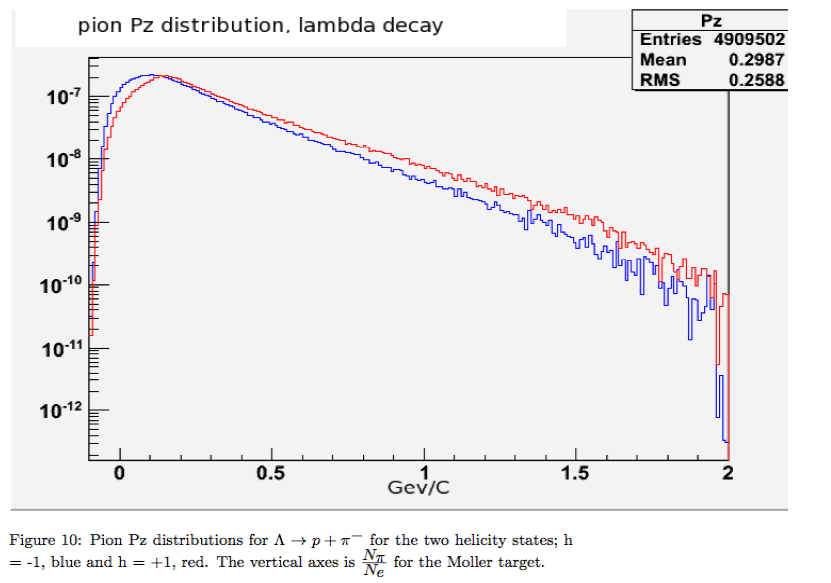 What do we need to do for response?
Having useful tracking analysis is unrealistic
Understanding GEM occupancy is enough (month time scale)
Reducing the acceptance of HGC for wide angle, low E electrons and positrons must be done: no estimate.